ان يتعرف الطالب علي الطريقة الصحيحة لتجميد اللحوم للحفاظ على جودتها
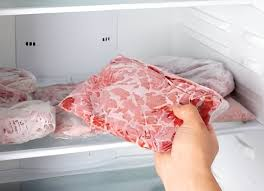 يجب تجميد اللحوم باستخدام مواد تغليف مناسبة للتجميد. ولف اللحوم بإحكام، مع إزالة أكبر قدر ممكن من الهواء، قومي بتخزينها إلى درجة حرارة التجمد، يمكن لمعظم الطرائد البرية المجمدة أن تبقى صالحة لمدة تصل إلى عام واحد دون أن تفقد جودتها
ان يضع الطالب علامة صح على المكان المناسب  لحفظ اللحوم بطريقة صحيحة؟
X
✔
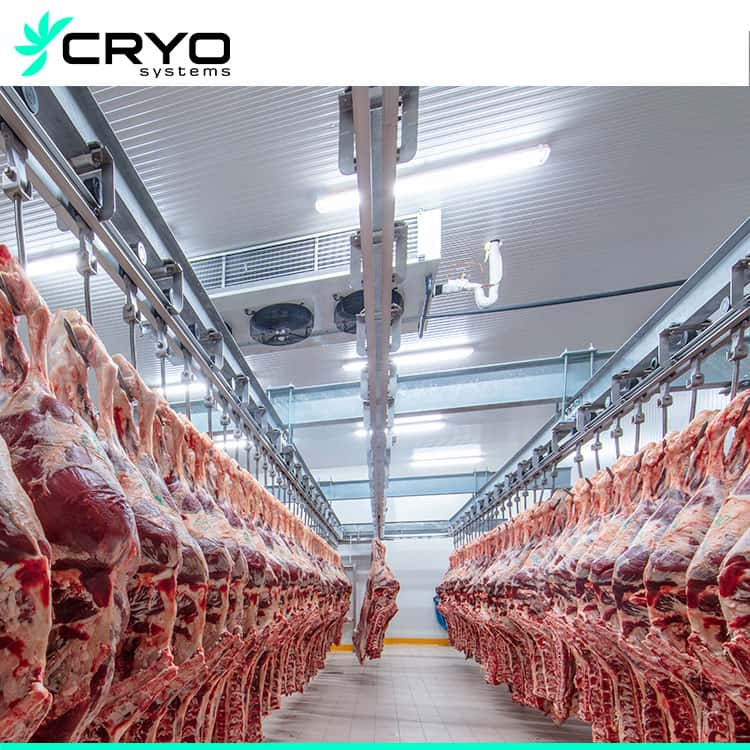 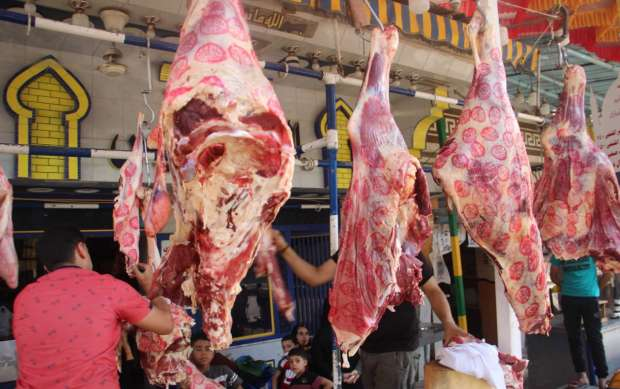 حفظ اللحوم بغرفة تبريد
ترك اللحوم دون تجميد لفترة طويلة
ان يشير الطالب علي المكان المناسب للحفظ اللحوم بطريقة صحيحة؟
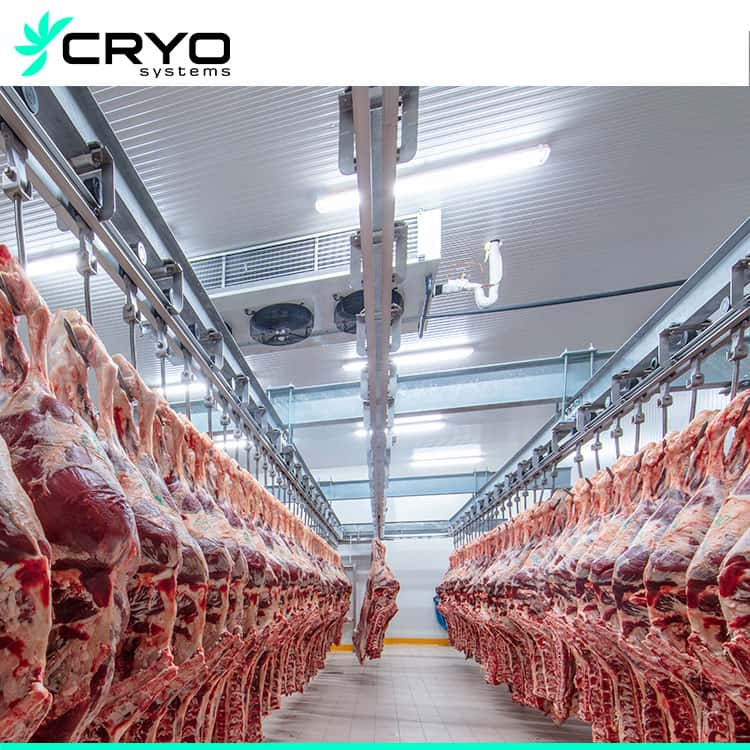 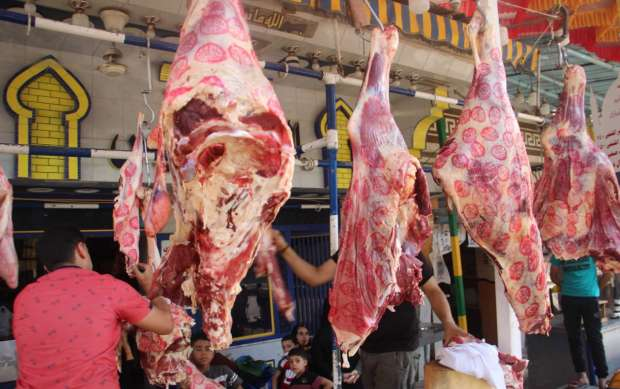